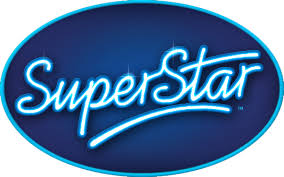 NWEA Celebration Assembly
February 1, 2024
On February 1, 2024, Arno hosted its fifth annual NWEA Rewards Assembly.  If a student made their personal reading/math goal, or achieved grade level or higher, they were honored with a certificate and an extra recess.  
The top 10 scores from 
each grade also received a certificate, 
good for a movie with the principal.
Mrs. Guyot’s 3rd Grade Class
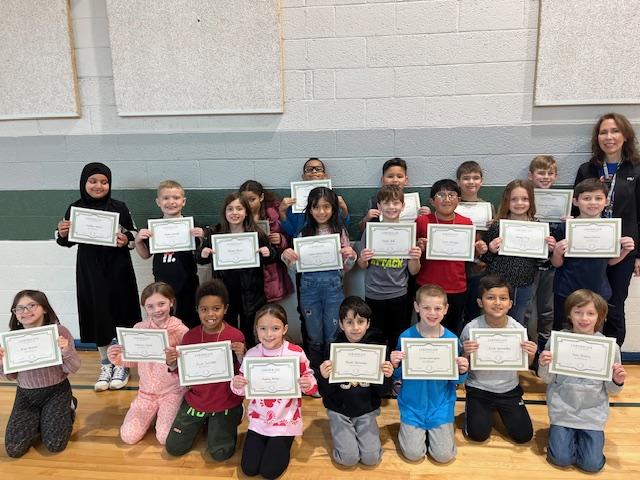 Mrs. Guyot’s 3rd Grade Class
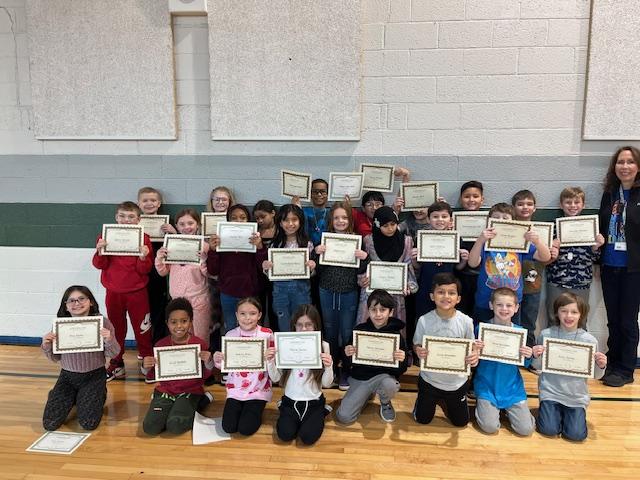 Mrs. Kalis’s 3rd Grade Class
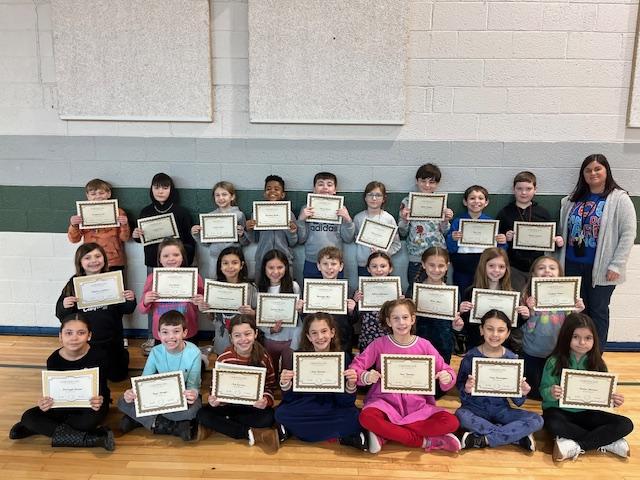 Mrs. Kalis’s 3rd Grade Class
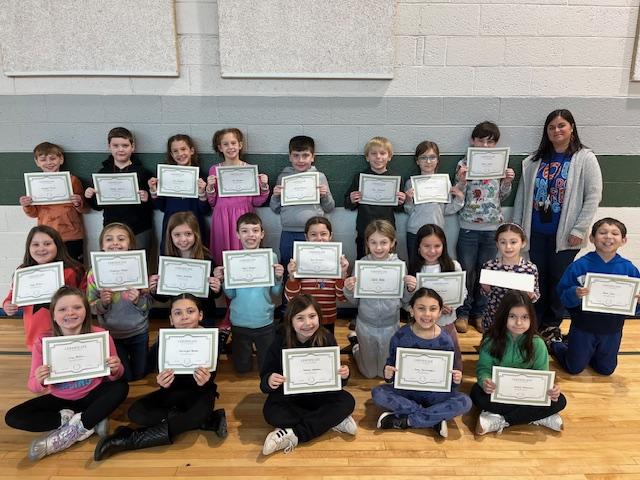 Mrs. Warneck’s 3rd Grade Class
Math
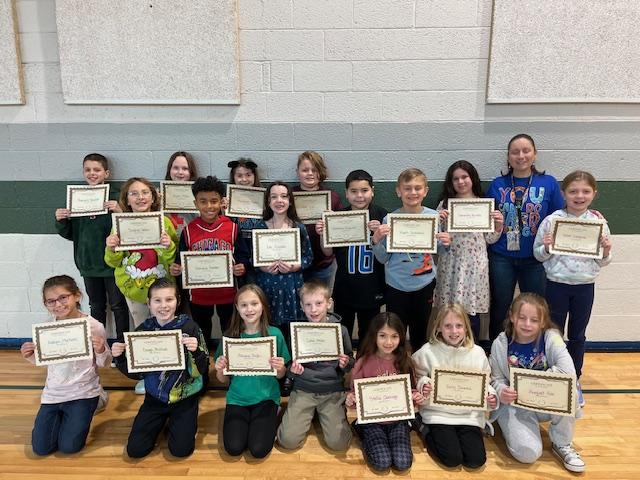 Mrs. Warneck’s 3rd Grade Class
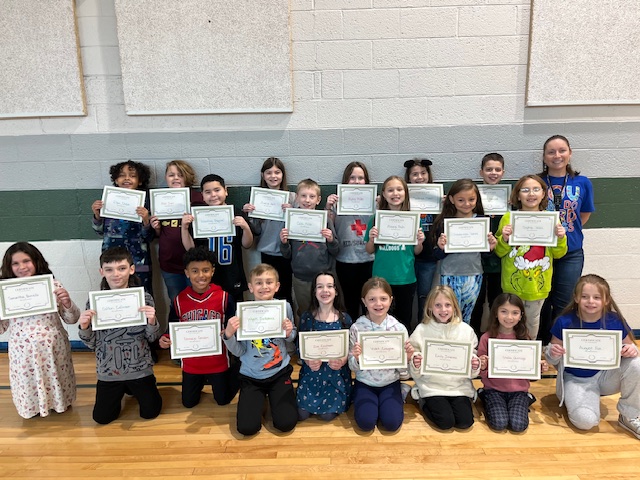 Top Ten 3rd Grade
Reading
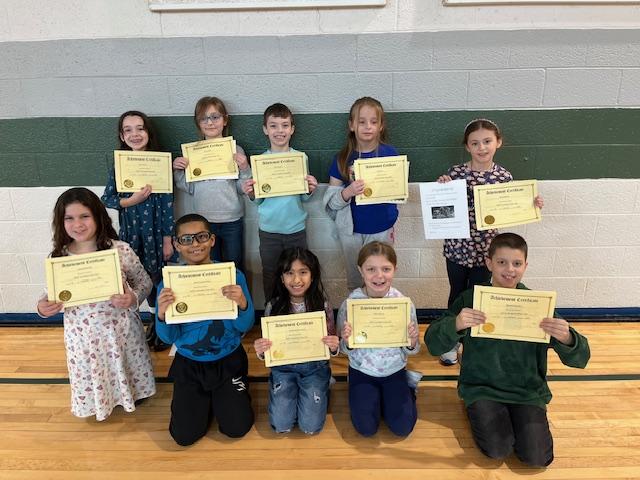 Top Ten 3rd Grade
Math
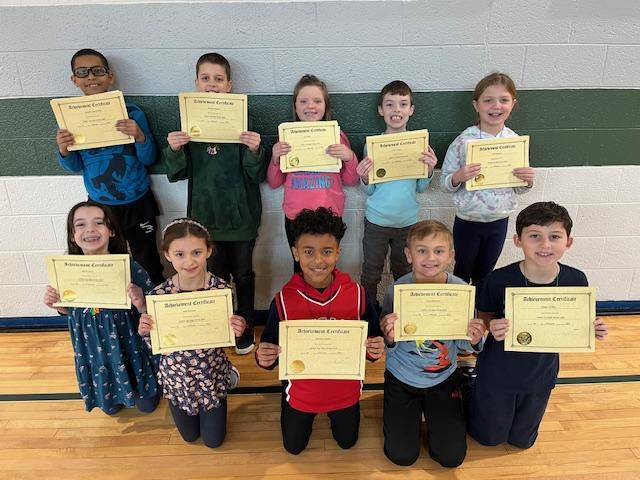 Mrs. Talamonti’s/Reese 4th Grade Class
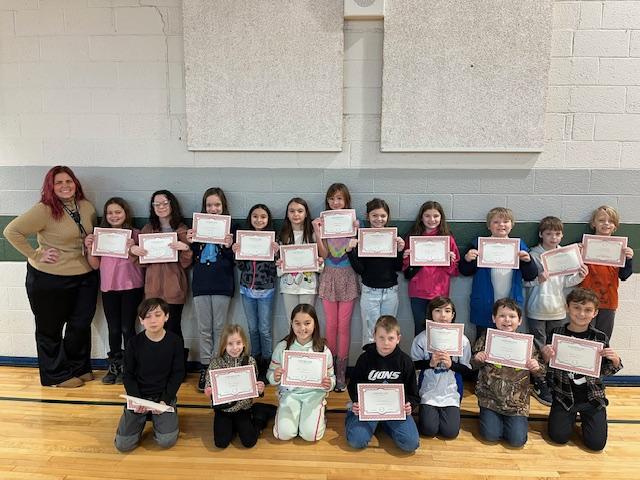 Mrs. Talamonti’s/Reese 4th Grade Class
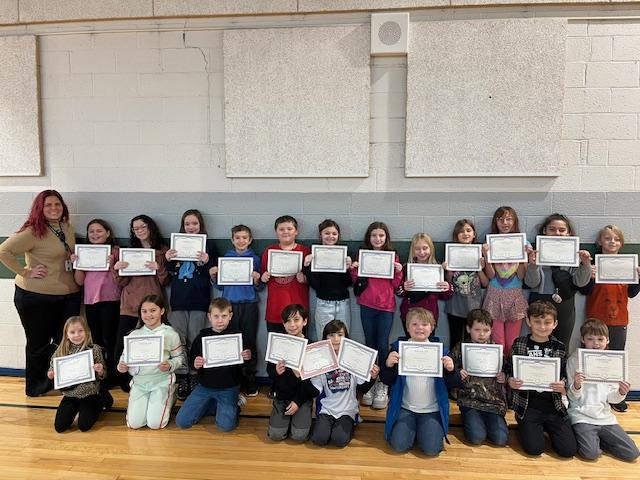 Mr. Huntington’s 4th Grade Class
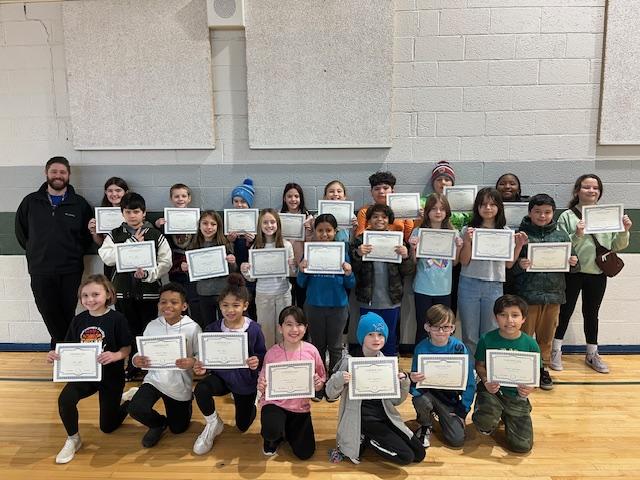 Mr. Huntington’s 4th Grade Class
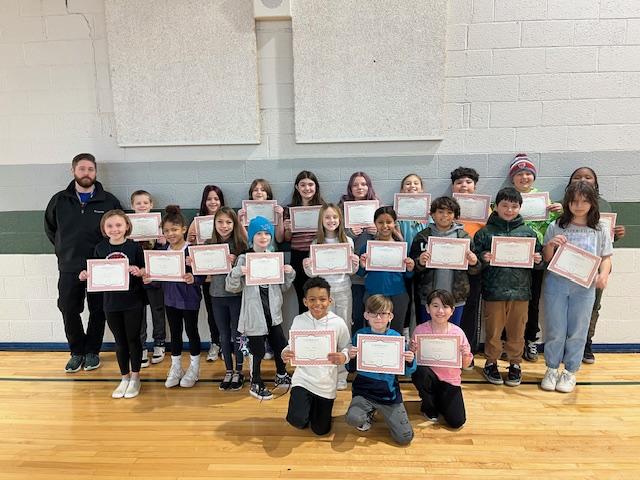 Mrs. Bleau’s 4th Grade Class
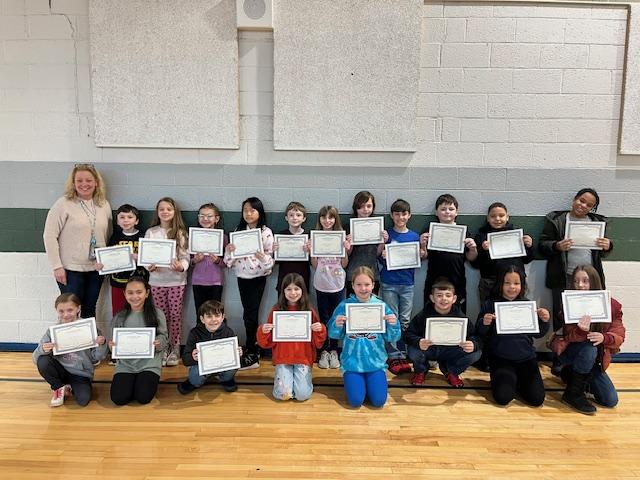 Mrs. Bleau’s 4th Grade Class
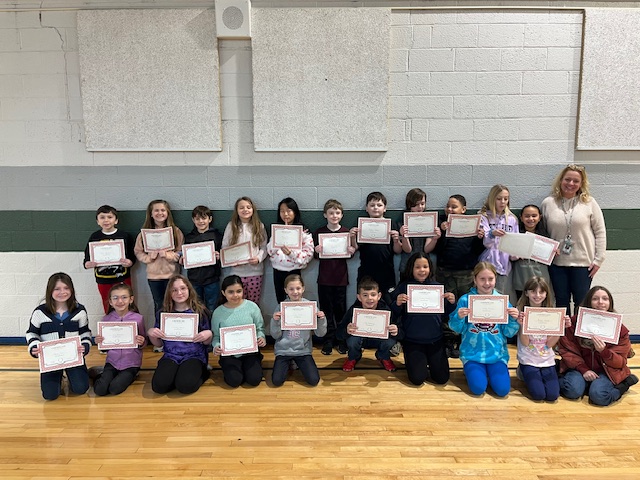 Top Ten 4th Grade
Reading
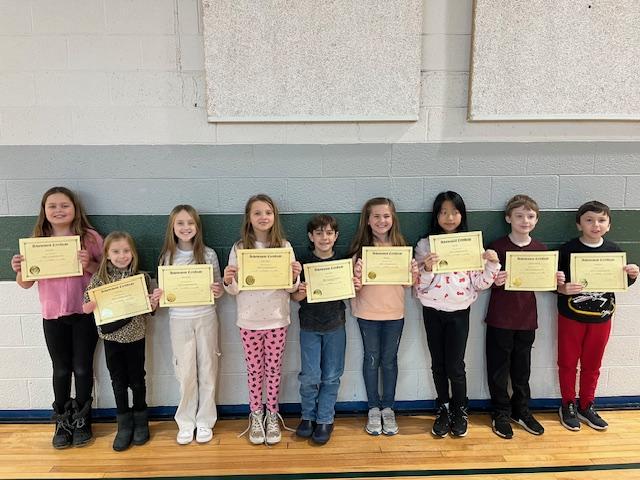 Top Ten 4th Grade
Math
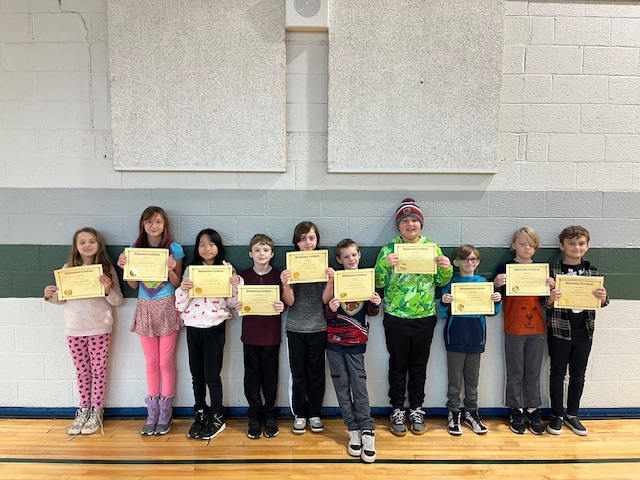 Ms. Higgins 5th Grade Class
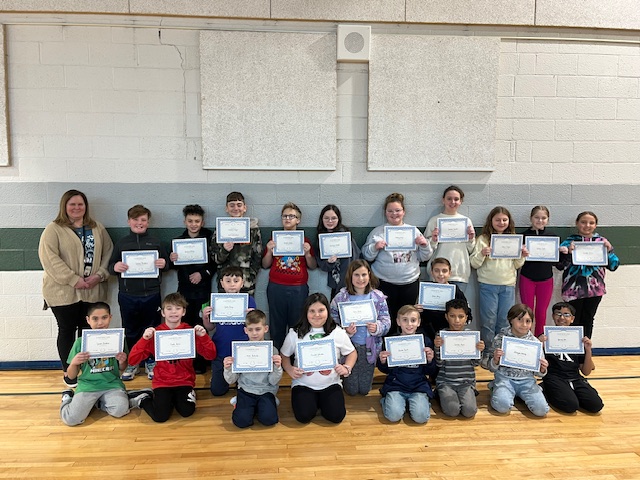 Ms. Higgins 5th Grade Class
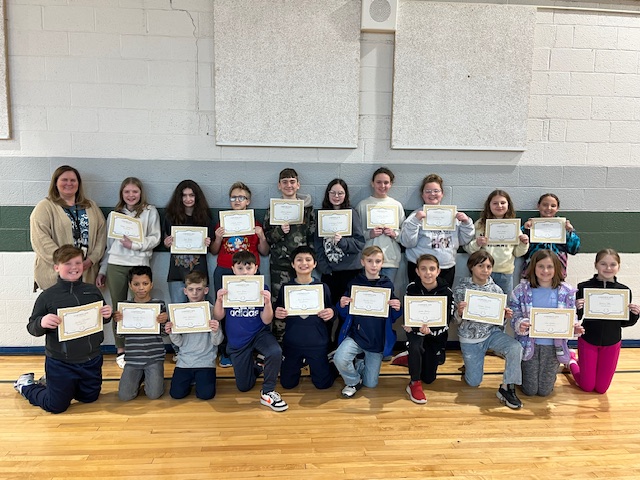 Mrs. Garza’s 5th Grade Class
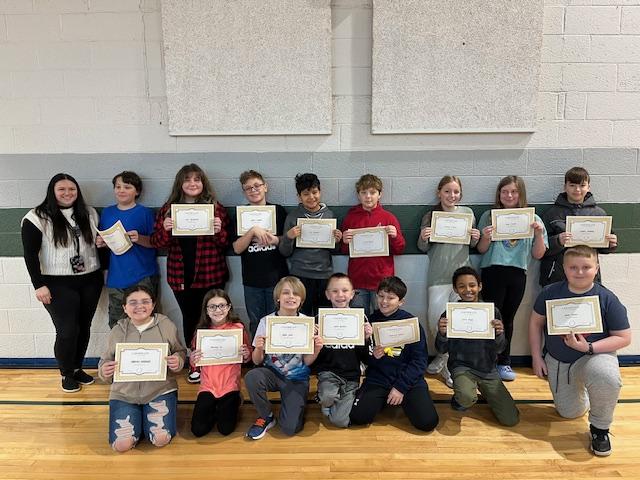 Mrs. Garza’s 5th Grade Class
Math
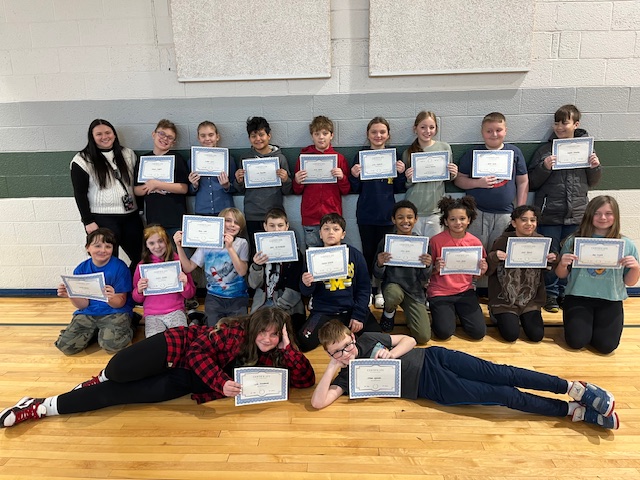 Ms. Zuke’s 5th Grade Class
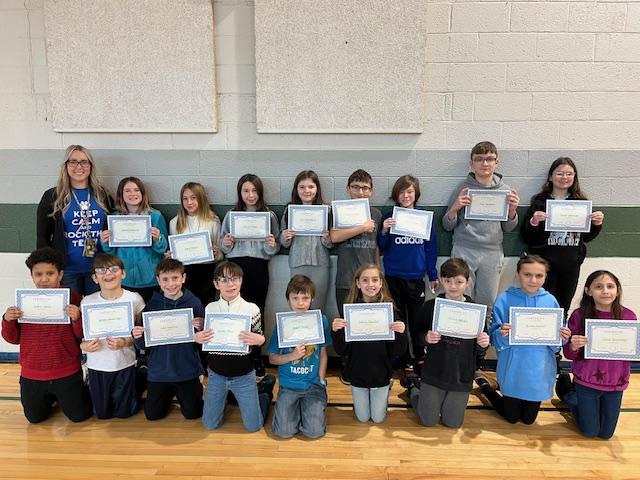 Ms. Zuke’s 5th Grade Class
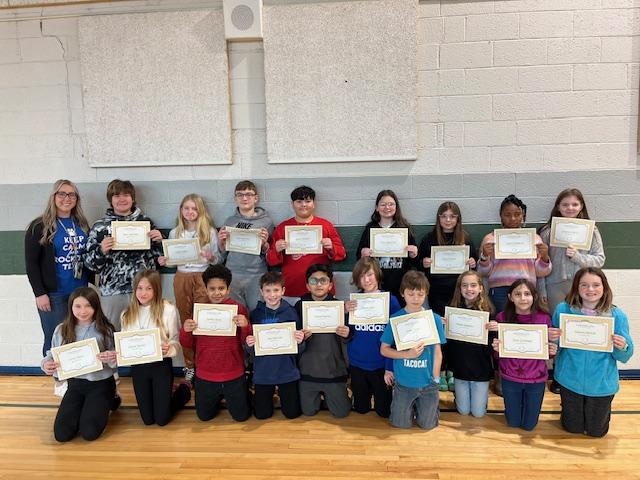 Top Ten 5th Grade
Reading
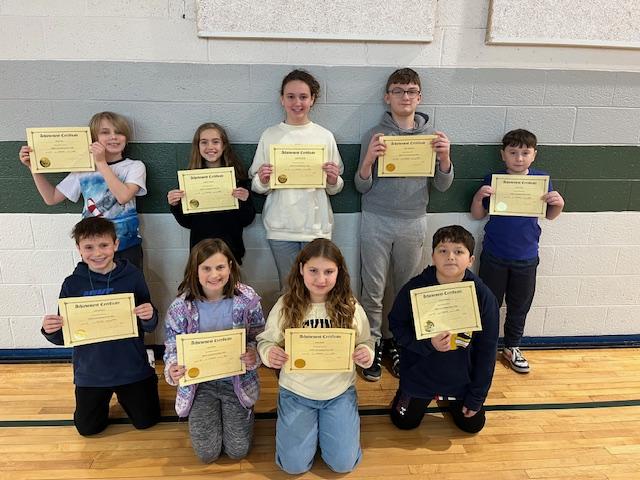 Top Ten 5th Grade
Math
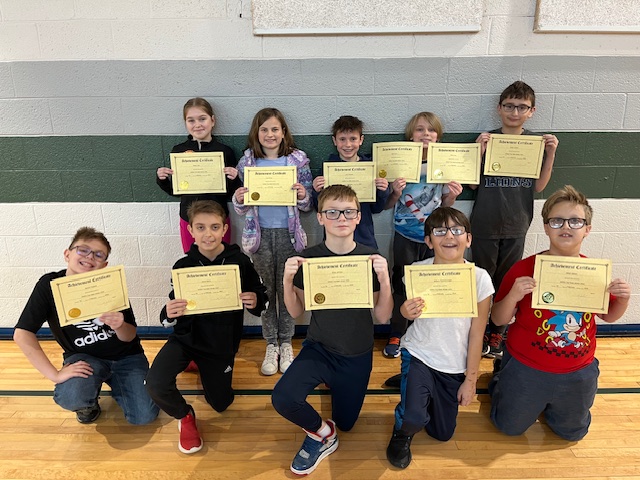 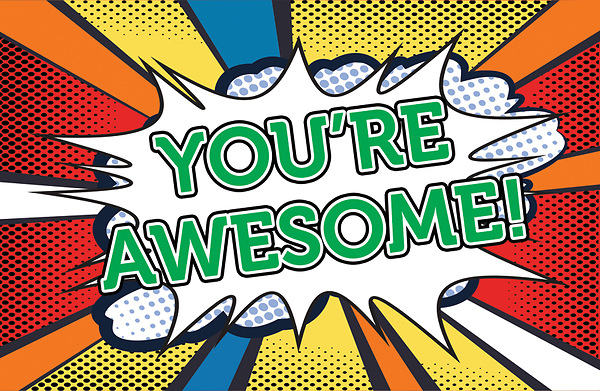